Resultados 
de la convocatoria
PICT-2013
FONCyT - Fondo para la Investigación Científica y Tecnológica
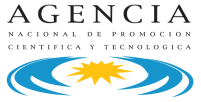 Cantidad de proyectos PICT y etapas de evaluación
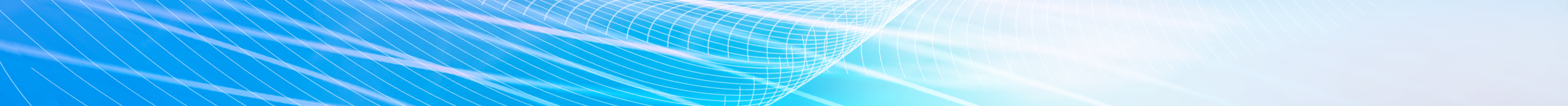 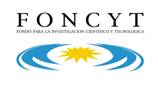 Montos de subsidios por Categoría
Total Adjudicado PICT-2013 sin becas:               	$ 241.382.558

	      Becas Adjudicadas:  306

Total Adjudicado PICT-2013 con becas:       	$ 337.935.581
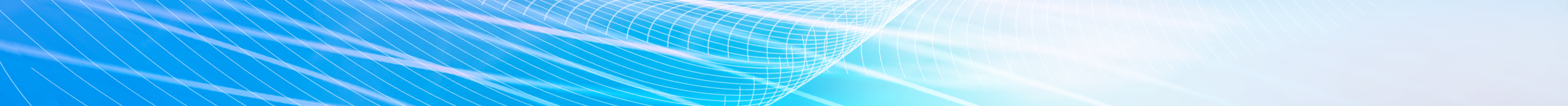 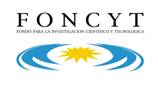 Cantidad de proyectos subsidiados por Categoría y Tipo
Total de Becas Adjudicadas:  306
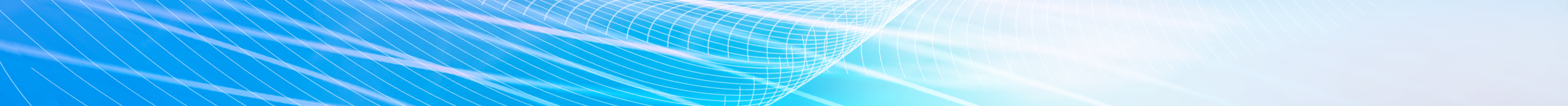 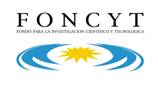 Subsidiados por Áreas Temáticas
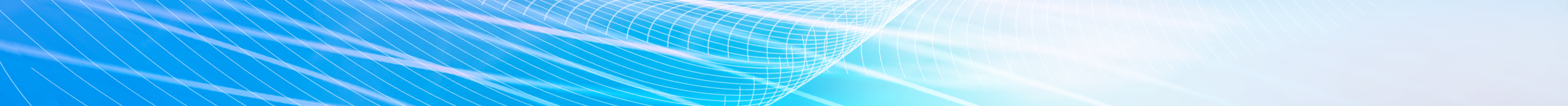 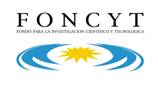 PICT subsidiados en “Temas Abiertos” por tipo y área temática
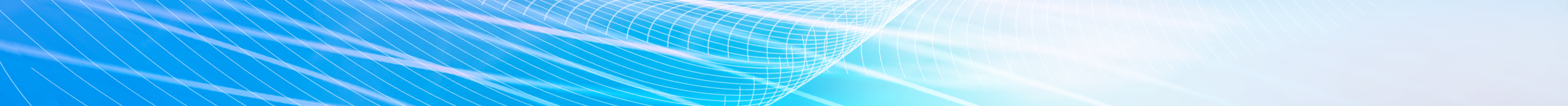 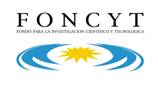 * Se indica  cantidad de PICT Subsidiados con respecto al total evaluado por área temática, en cada Tipo de proyectos
Número de proyectos subsidiados por Institución Beneficiaria
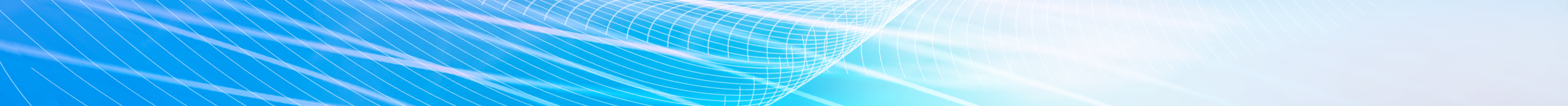 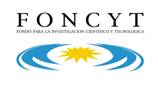 Número de proyectos subsidiados por Institución Beneficiaria
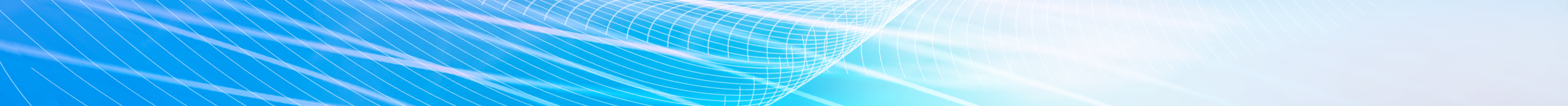 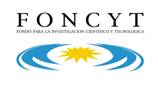 Rangos de corte por área en Categoría I “Temas Abiertos”
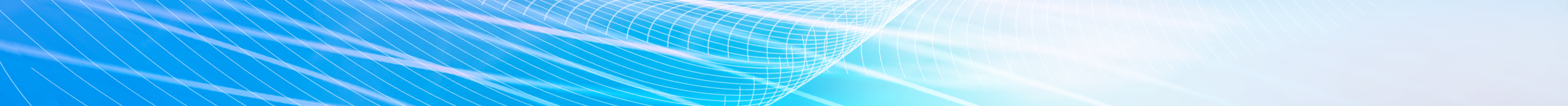 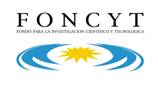 Rangos de corte por área en Categoría I “Temas Abiertos”
Se realizó una Comisión ad Hoc por cada Área temática y en cada una se obtuvo mediante el mismo procedimiento el rango de corte de nota final para los proyectos a subsidiar. 
Los PICT con nota final superior al rango de corte fueron subsidiados. Aquellos cuya nota final quedó comprendida dentro del rango de corte fueron seleccionados para subsidiar, de acuerdo a los criterios de pertinencia elegidos por la Comisión ad Hoc hasta completar el monto disponible para cada área. Este monto es un porcentaje – igual para todas las áreas – del total solicitado en la misma.
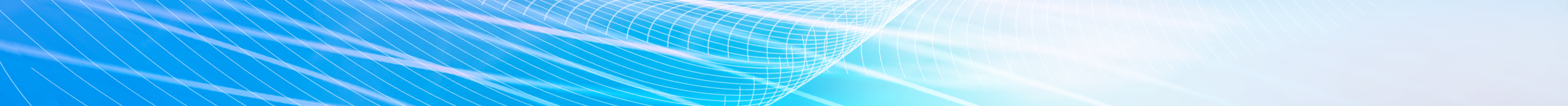 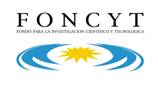 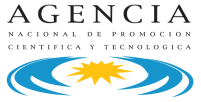